ARMADA DEL ECUADOR
UNIVERSIDAD NAVAL
¨COMANDANTE RAFAEL MORÁN VALVERDE¨
LAS COMUNICACIONES NAVALES DEL BUQUE ESCUELA GUAYAS DURANTE EL CRUCERO INTERNACIONAL 2012. PROPUESTA DE OPTIMIZACIÓN DE SUS PROCESOS
DIRECTOR
TNFG-SU PLAZAS JARRÍN David Alejandro

AUTOR
GM 4/B SION SARZOSA RONNY
AGENDA
Introducción
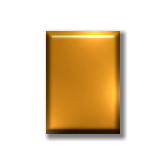 Objetivos
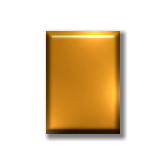 Fundamentación Teórica
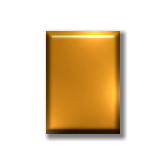 Metodología
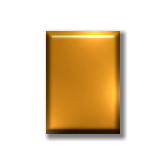 Propuesta
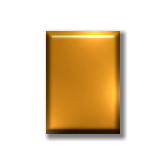 Conclusiones
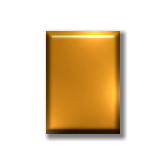 Recomendaciones.
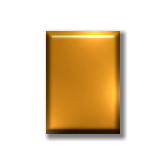 Introducción
3
[Speaker Notes: Ésta es otra opción para una diapositiva Información general.]
4
AGENDA
Introducción
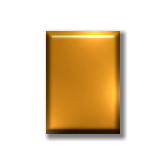 Objetivos
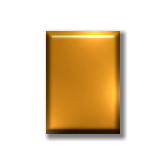 Fundamentación Teórica
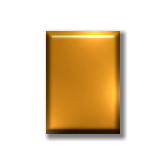 Metodología
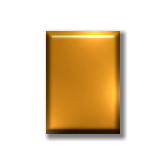 Propuesta
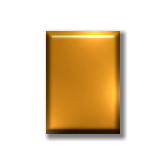 Conclusiones
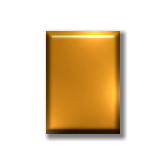 Recomendaciones.
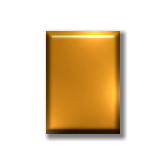 OBJETIVO GENERAL
6
OBJETIVOS ESPECÍFICOS
7
AGENDA
Introducción
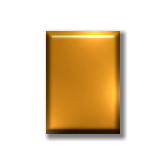 Objetivos
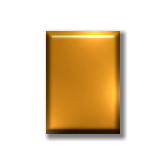 Fundamentación Teórica
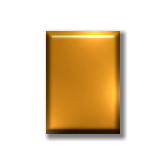 Metodología
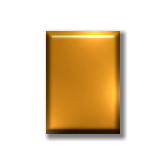 Propuesta
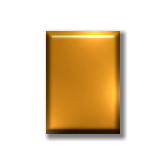 Conclusiones
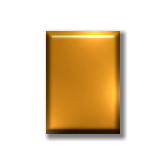 Recomendaciones.
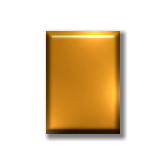 PROCESO DE COMUNICACIÓN NAVAL
9
FUNDAMENTACIÓN TEÓRICA}
10
FUNDAMENTACIÓN TEÓRICA}
COMUNICACIONES NAVALES
INTERNAS
EXTERNAS
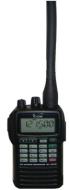 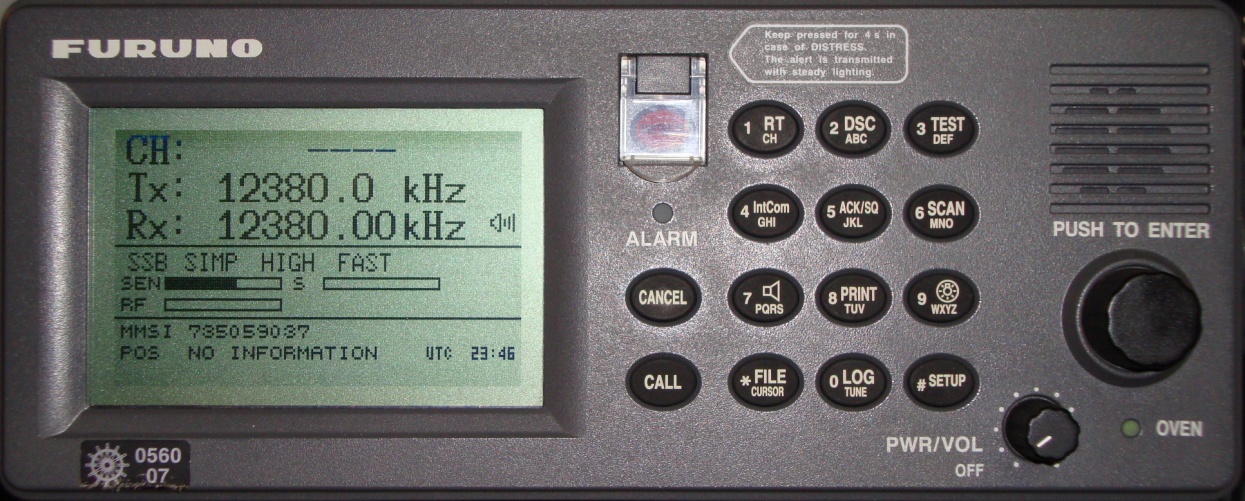 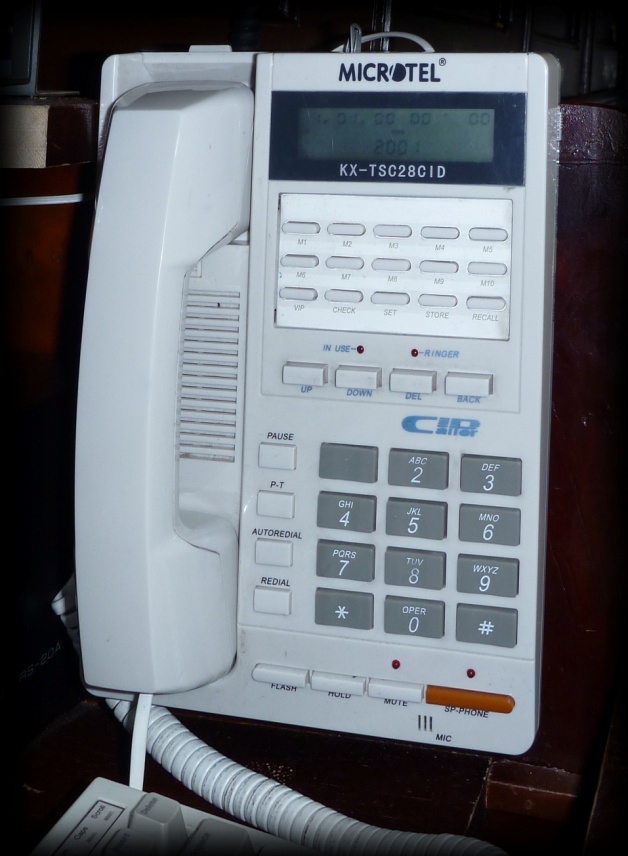 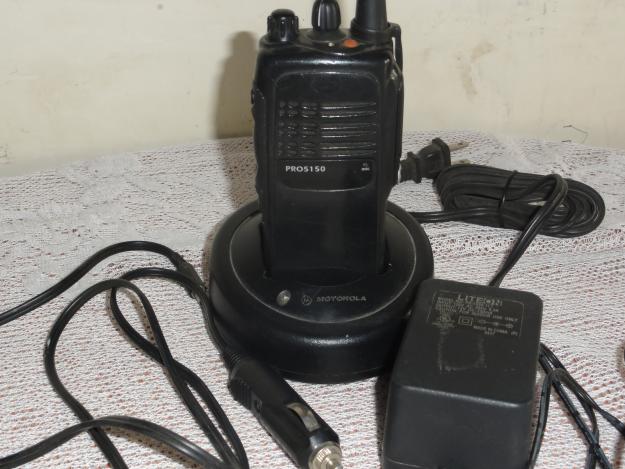 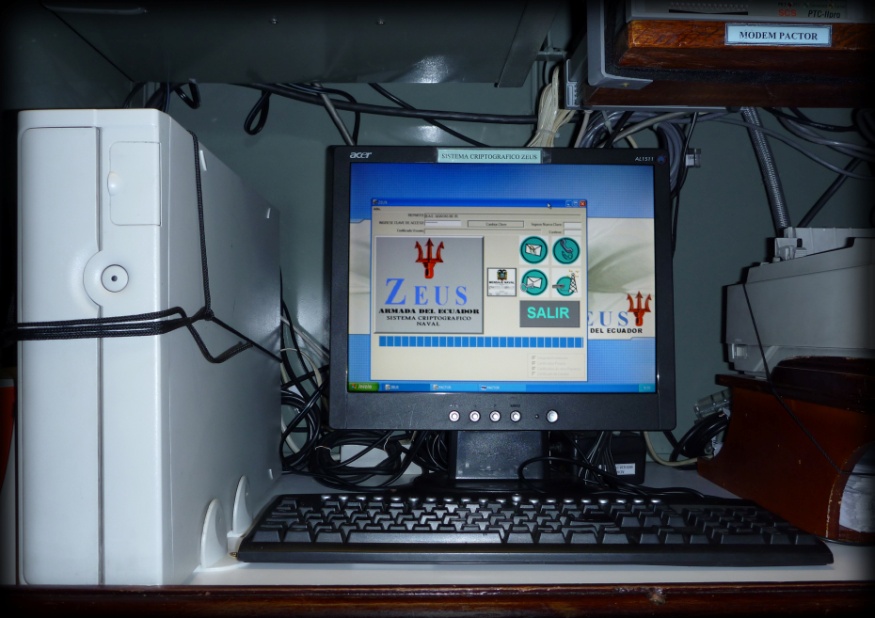 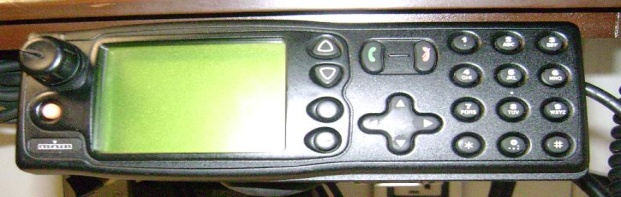 11
FUNDAMENTACIÓN TEÓRICA}
INTERNAS
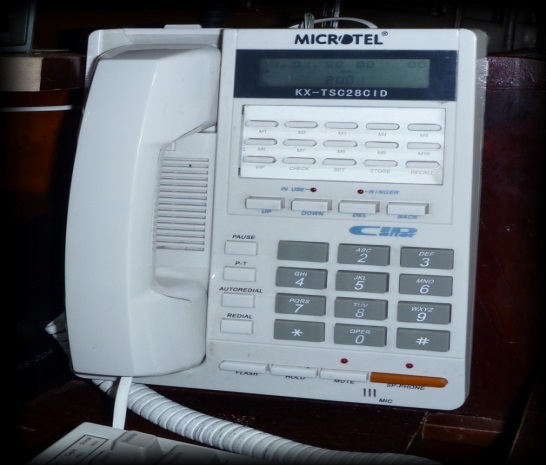 SISTEMA TELEFÓNICO
12
HF
UHF
Transreceptor Furuno
VHF
Furuno VHF-FM 8500
Equipo UHF Troncalizado
EXTERNAS
Teléfono Satelital Iridium
Sistema Criptografico ZEUS
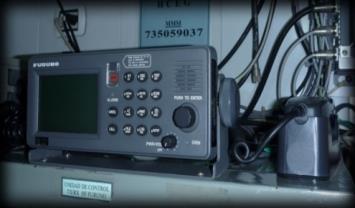 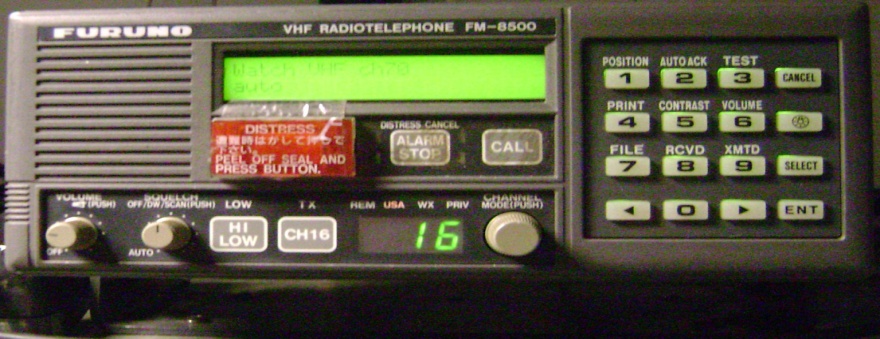 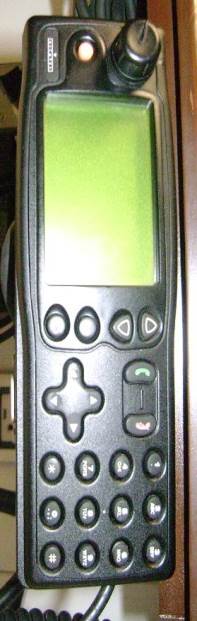 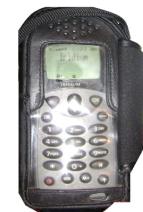 EQUIPOS DE COMUNICACIÓN
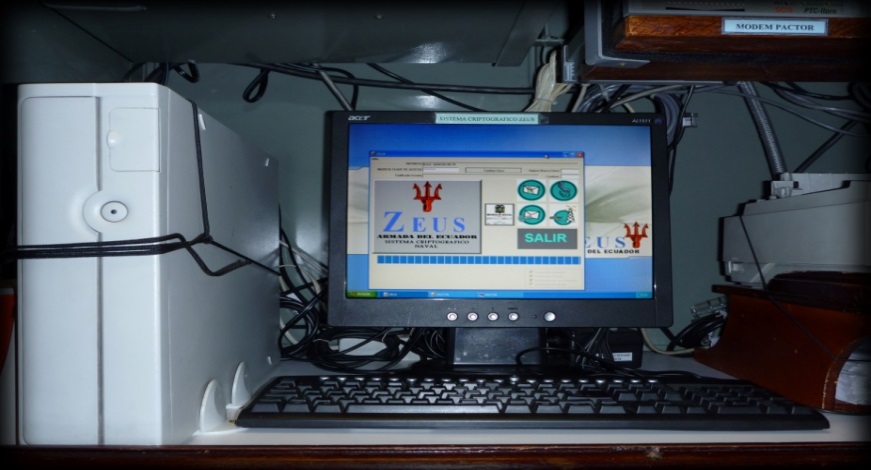 EQUIPOS CRIPTOGRÁFICOS
Air Band Transceiver
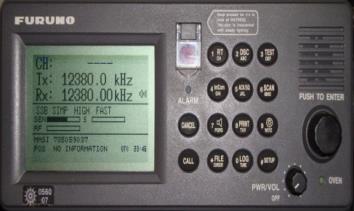 EQUIPOS SATELITALES
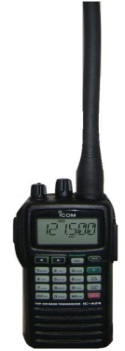 13
CONVENIOS INTERNACIONALES
14
AGENDA
Introducción
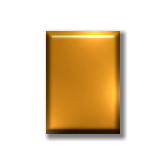 Objetivos
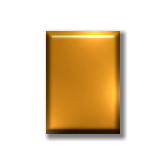 Fundamentación Teórica
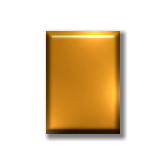 Metodología
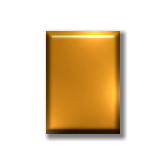 Propuesta
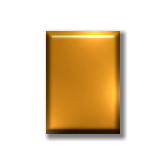 Conclusiones
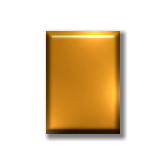 Recomendaciones.
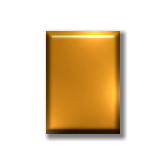 16
¿Cree usted que al optimizar el proceso de comunicación  naval el personal sentirá mayor seguridad y confianza  en el sistema de comunicación y el manejo de los equipos?
17
[Speaker Notes: Titulo en el grafico]
¿Con que frecuencia se han presentado irregularidades en comunicación al no tener en claro el proceso de comunicación o no haber un adecuado mantenimientos de sus equipos?
18
¿Estima conveniente que se reestructure e implemente        el proceso de comunicación y se diseñe una guía de comunicación naval a bordo de BESGUA?
19
AGENDA
Introducción
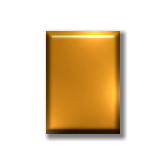 Objetivos
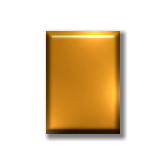 Fundamentación Teórica
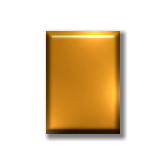 Metodología
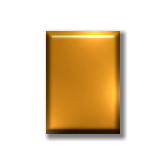 Propuesta
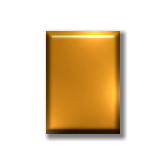 Conclusiones
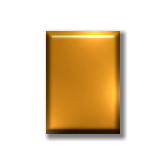 Recomendaciones.
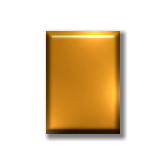 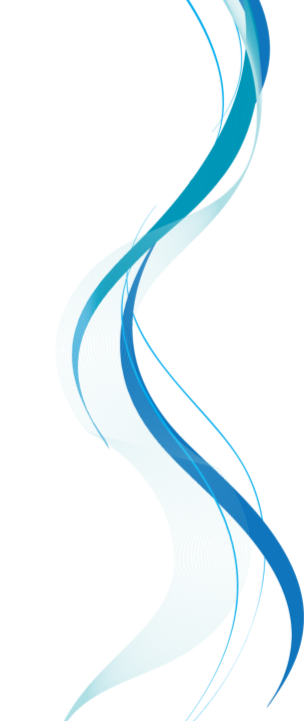 PROPUESTA
GUÍA  DE COMUNICACIONES NAVALES
21
PROCESO DE COMUNICACIÓN
22
PROCESO DE COMUNICACIÓN
23
GESTIÓN DEL CONOCIMIENTO
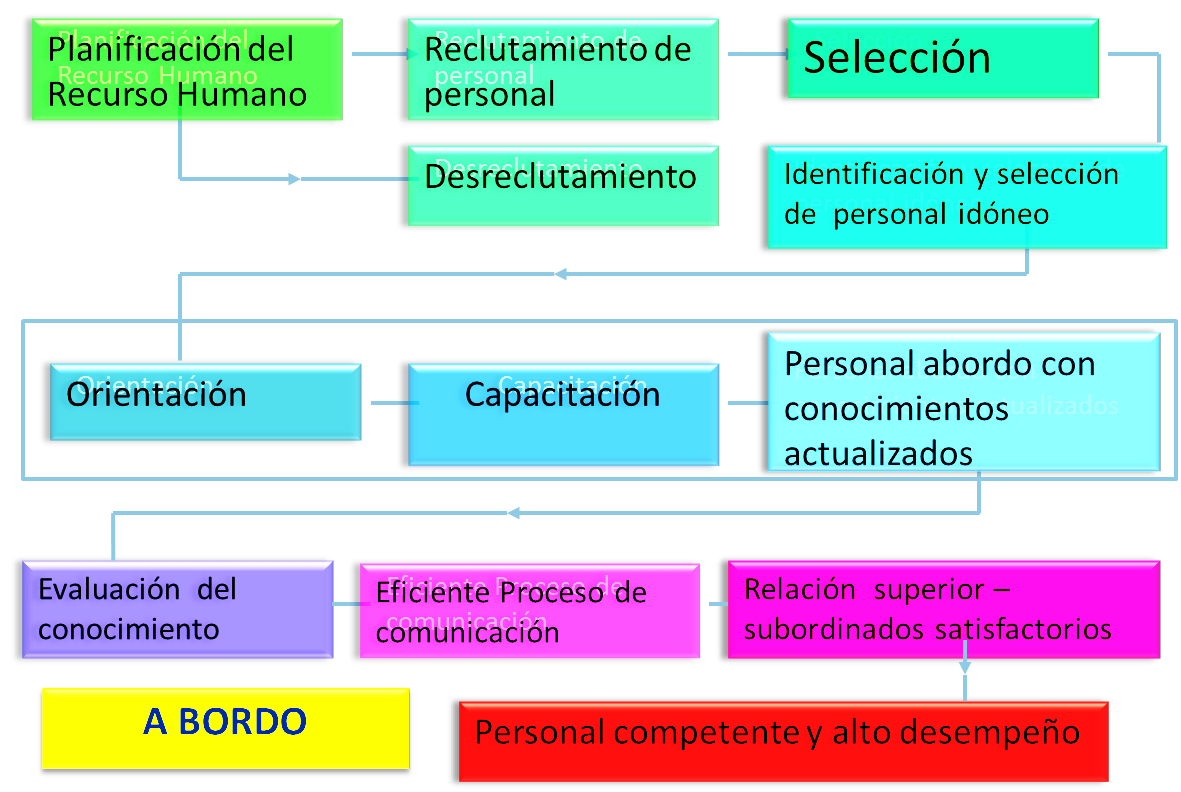 MANTENIMIENTO DE LOS EQUIPOS DE COMUNICACIÓN
25
AGENDA
Introducción
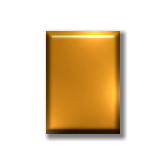 Objetivos
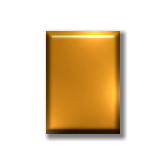 Fundamentación Teórica
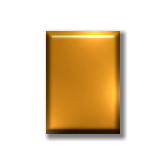 Metodología
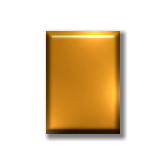 Propuesta
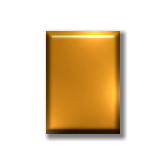 Conclusiones
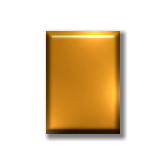 Recomendaciones.
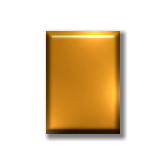 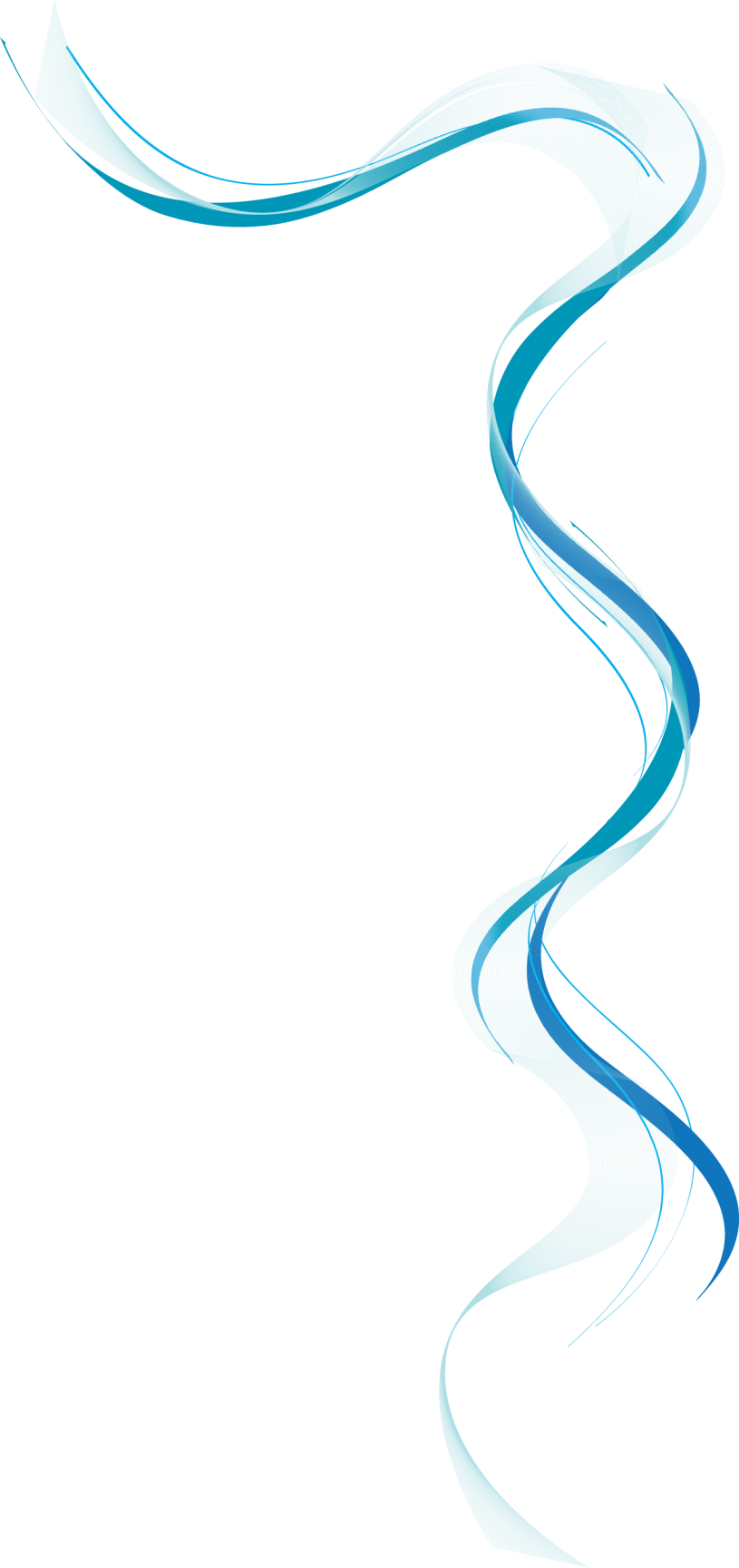 CONCLUSIONES
La recolección de información existente sobre Comunicaciones Navales En EL Buque Escuela Guayas permitió entender de mejor manera la importancia de su aplicación en la navegaciones.
La recopilación de información durante el Crucero Internacional 2012, permitirá conocer todos los requisitos necesarios para efectuar navegaciones internacionales.
Se diseñó una Guía de Comunicaciones Navales para el Buque Escuela Guayas, que permitirá mejorar la instrucción en futuras generaciones .
La propuesta de optimizar el proceso de comunicación naval como tema de investigación nos permitirá lograr impactos positivos en  el desarrollo del personal a bordo, así mismo del equipo de comunicación..
27
AGENDA
Introducción
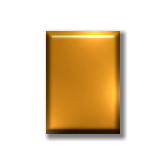 Objetivos
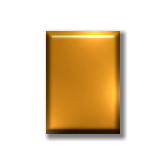 Fundamentación Teórica
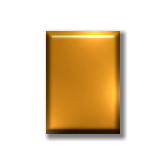 Metodología
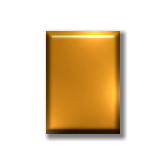 Propuesta
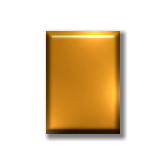 Conclusiones
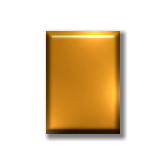 Recomendaciones.
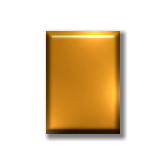 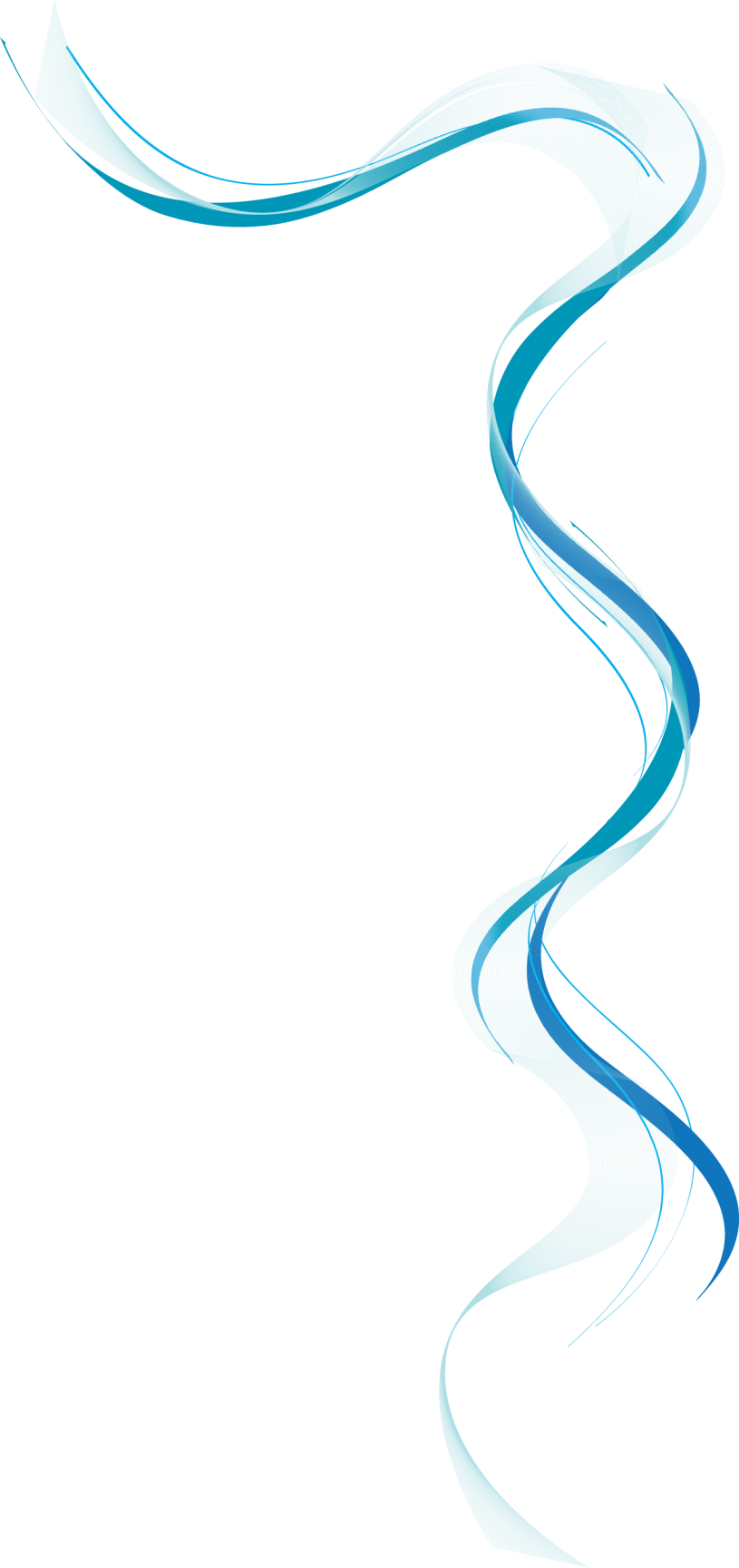 RECOMENDACIONES
Proponer una mayor cantidad de ayudas a la instrucción, para facilitar el aprendizaje de los Guardiamarinas embarcados.
Implementar una Guía de Comunicaciones navales para el Buque Escuela Guayas, a fin de que se convierta en base teórica para la instrucción de Guardiamarinas en futuras navegaciones
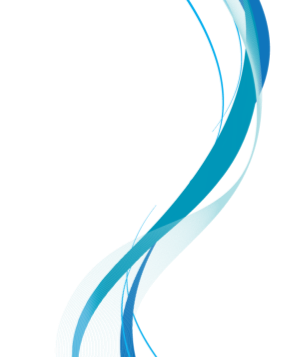 Difundir al personal nuevo a embarcarse, la información existente en manuales, para lograr una rápida familiarización con la unidad
29
GRACIAS POR SU ATENCIÓN
30
PREGUNTAS ?
31
[Speaker Notes: ¿Es su presentación lo más escueta posible? Considere mover contenido adicional al apéndice.
Use las diapositivas del apéndice para almacenar el contenido al que posiblemente desee hacer referencia durante la diapositiva Preguntas o que puede ser útil para que los asistentes investiguen un poco más en el futuro.]